Reading and Note-Taking in Political Science
PSC 1001W: Introduction to Comparative Politics
January 19, 2019
Bit Meehan
Reading and taking notes is a skill you can improve.
Today’s mini-lecture
Basics
Short term
Medium term
Long term
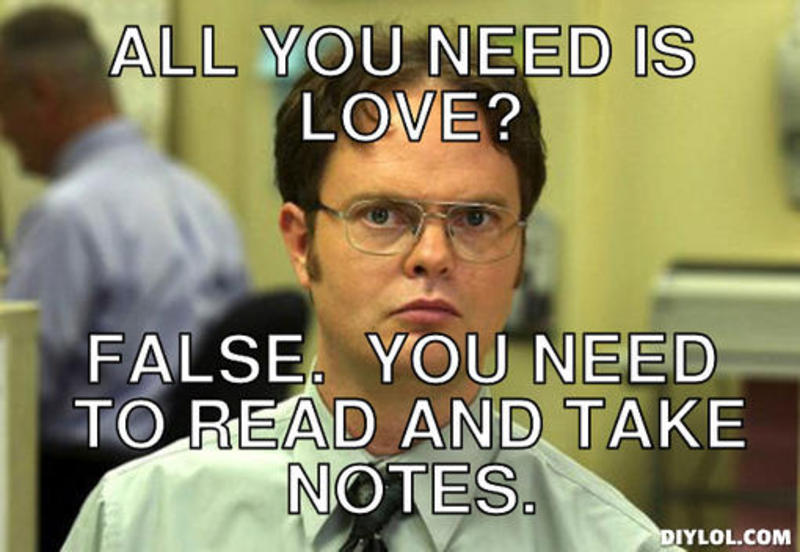 Basics
Last Name
Year
Main Argument
Meehan 2019. You can get better at taking notes in X, Y, Z ways.
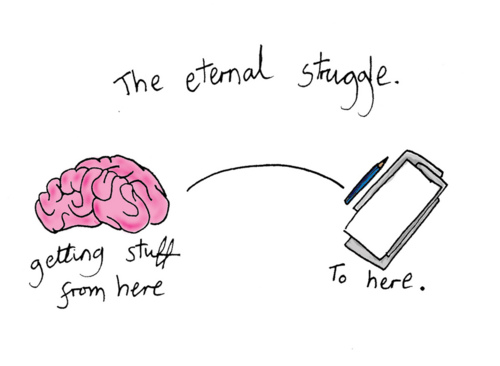 Cultivate this habit now, and political science will be easier.
Short term:Individual Triage
Identify which pieces are harder for you to understand and ask why
Train yourself to “muddle through” when you aren’t sure what is important
Mark which parts of your notes appear in lecture to guide future note-taking
[Speaker Notes: For people who feel comfortable with note-taking, you’ll probably still find that some things are easier to decipher than others. Is it because of the writing style? The length of the piece? You didn’t like the topic, or agree with the person’s argument? Knowing when you struggle somewhat is useful so you can plan accordingly when similar types of readings arise later down the road.

You may struggle to understand all of the arguments covered in the article; my first piece of advice is to “muddle through.” Finish your notes, even if you aren’t sure they are correct. You can wait for lecture or come talk to Professor Morgan and I about what you didn’t understand. Chances are, you know more than you think you do.

My piece of advice for those of you who take notes on everything are to go back and star / mark the parts Professor Morgan touches upon in lecture. When you go back to review your notes, you’ll have a sense of the main argument and key supporting evidence.]
Short term:Key Words and Phrases
I argue / I propose / I suggest
First / Second / Third
Therefore / Moreover / Furthermore
Taken together / In other words / Put another way
In short / In summary / In conclusion
Medium term: Understanding Genre
Articles from academic journals 
    ex. Perspectives on Politics, Journal of Democracy
Excerpts from academic books 
     ex. textbook chapters, case studies
Essays from magazines 
     ex. Foreign Affairs, The Economist
News articles and opinion pieces 
     ex. Washington Post, New York Times
Medium term: Experimenting with Formats
Writing descriptive paragraph summaries
Creating boxes connecting case studies to a theme
Creating compare-contrast columns between readings that agree/disagree on an argument
It’s up to you
[Speaker Notes: Some of you may already experiment with the formats you use to take your notes depending on the subject or the type of work you are reading. Some forms that were effective for my students last term include…
 
Ultimately, this is a process of trial and error. You don’t have all the time in the world to work on comparative politics but use the writing itself to suggest a form for your note-taking. Foley and Edwards in the civil society week are a direct response to Putnam’s theory; put the two side by side and see where they agree.]
Long term:Systematic Understanding
Question / Puzzle
Main Argument
Contributions / Significance
Critiques
Connections
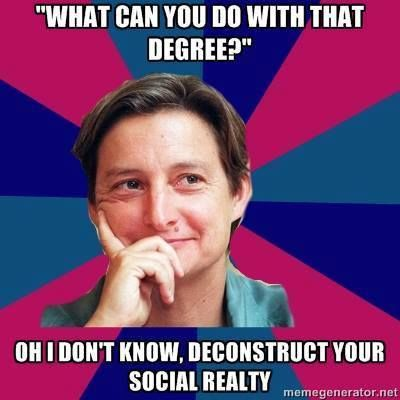 Long term:See the Big Picture
What kinds of questions get asked (or not)? Why may this be the case?
What theories are used to explain certain phenomena? Have they changed over time? Why?
What countries are often used as examples to understand certain political phenomena? Why?
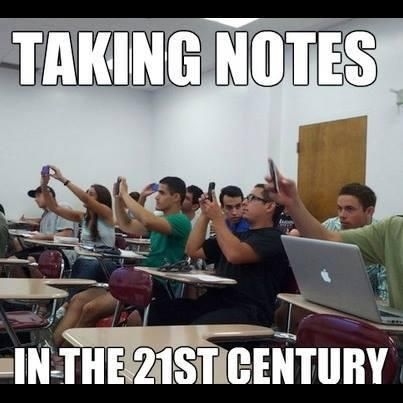 Elizabeth (Bit) Meehan
emeehan@gwmail.gwu.edu




Office Hours:
Fridays, 9-11 am
Monroe 451
(or by appointment)